 Arthropods of the BOSQUE 
Class: Crustacea
Order: Isopoda – pillbugs or roly polys & sow bugs or woodlice
Class: Arachnida
Order: Araneae - spiders
Class: Arachnida
Order: Acarina- ticks and mites
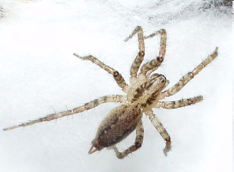 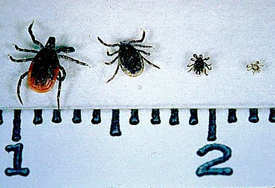 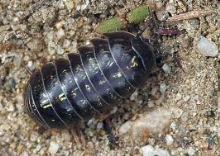 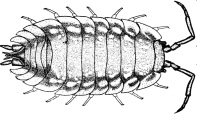 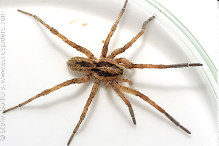 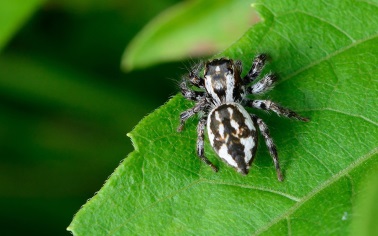 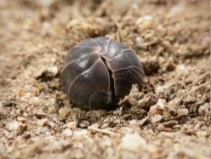 Class: Arachnida
Order: Scorpiones – scorpions
Class: Diplopoda - millipedes
Class: Diplopoda - millipedes
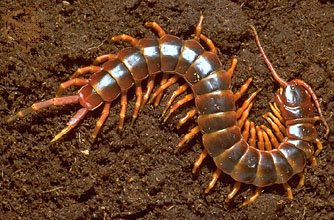 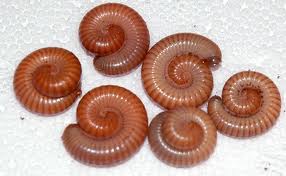 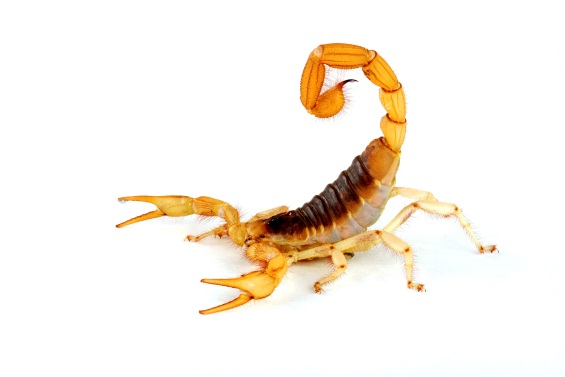 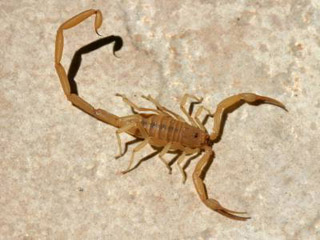 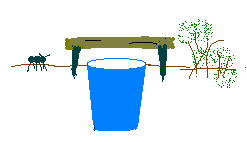 Taxonomy
Kingdom: Animalia
Phylum: Arthropoda
Common characteristics
Jointed Legs
Exoskeleton
Segmented Body
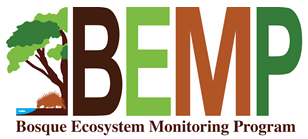  Arthropods of the BOSQUE 
Class: Insecta
Order: Coleoptera - Beetles
Family: Coccinellidae
- Ladybird beetle
Family: Silphidae 
– carrion beetles
Family: Curculionidae
- Snout beetle (weevil) Tiny! 1-5mm
Family: Staphylinidae
- Rove beetle
Family: Cicindelinae
- Tiger beetle
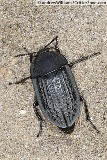 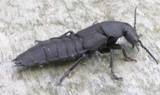 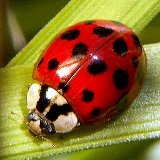 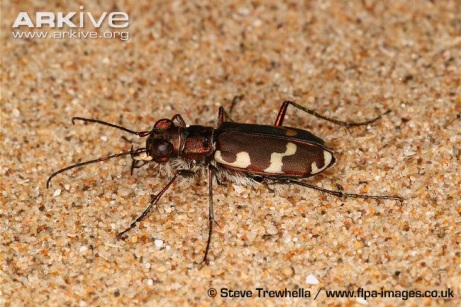 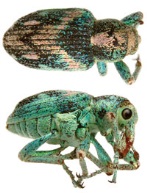 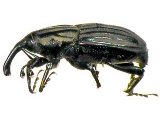 Order: Hemiptera -  True Bugs (cicadas, aphids, shield bugs, assassin bugs)
Family: Carabidae – Ground Beetles (found in moist areas)
Family: Tenebrionidae – Darkling Beetles (found in dry areas)
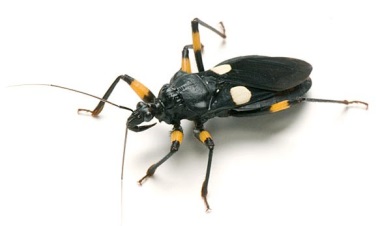 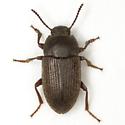 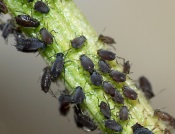 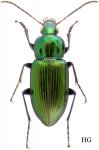 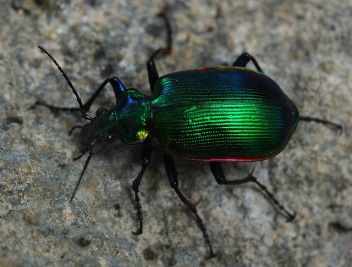 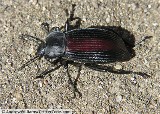 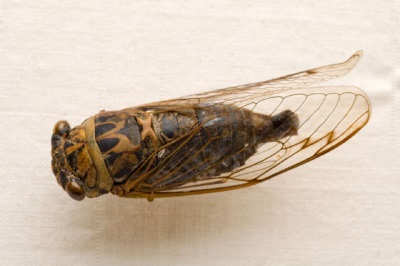 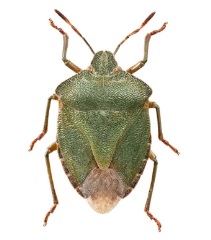 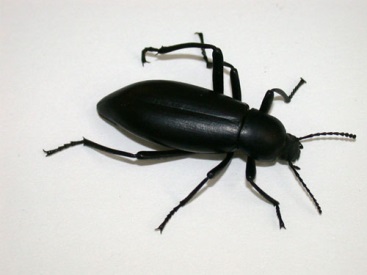 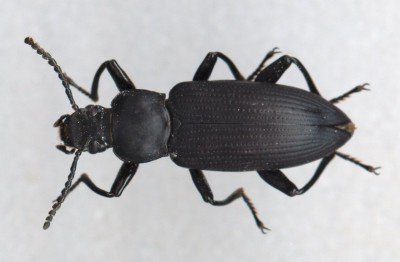 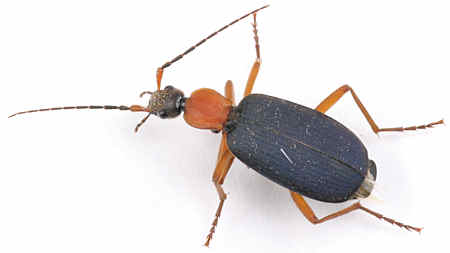 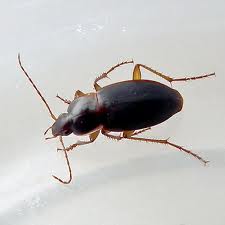 Order: Hymenoptera – wasps, bees, ants
Family: Formicidae 
- Harvester ant
Family: Mutilidae
- Velvet ant
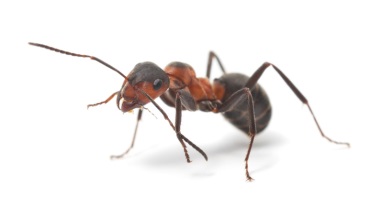 Order: Orthoptera – grasshoppers, crickets & other groups
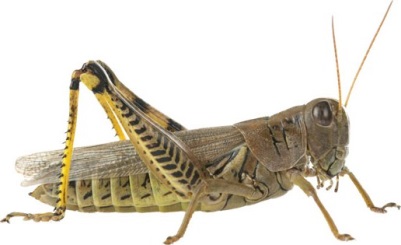 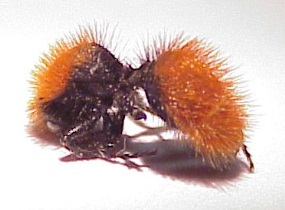 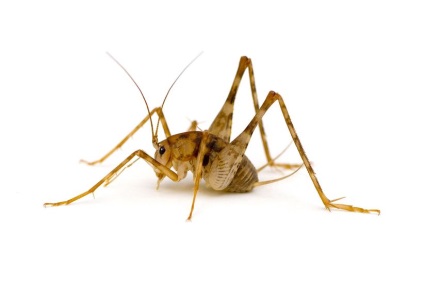 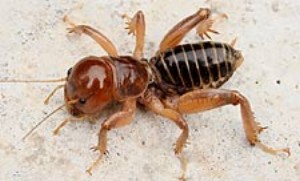 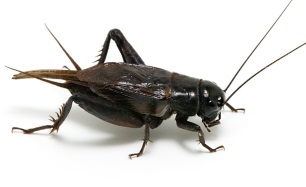 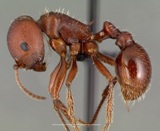 Grasshopper
Camel cricket
Jerusalem cricket
Field cricket